TANTALUM COTS-Plus
An Alternate Grade Bulk Capacitor For LEO Flight Platforms
Slavomir Pala   |   Ron Demcko
TANTALUM CAPACITOR CONSTRUCTION
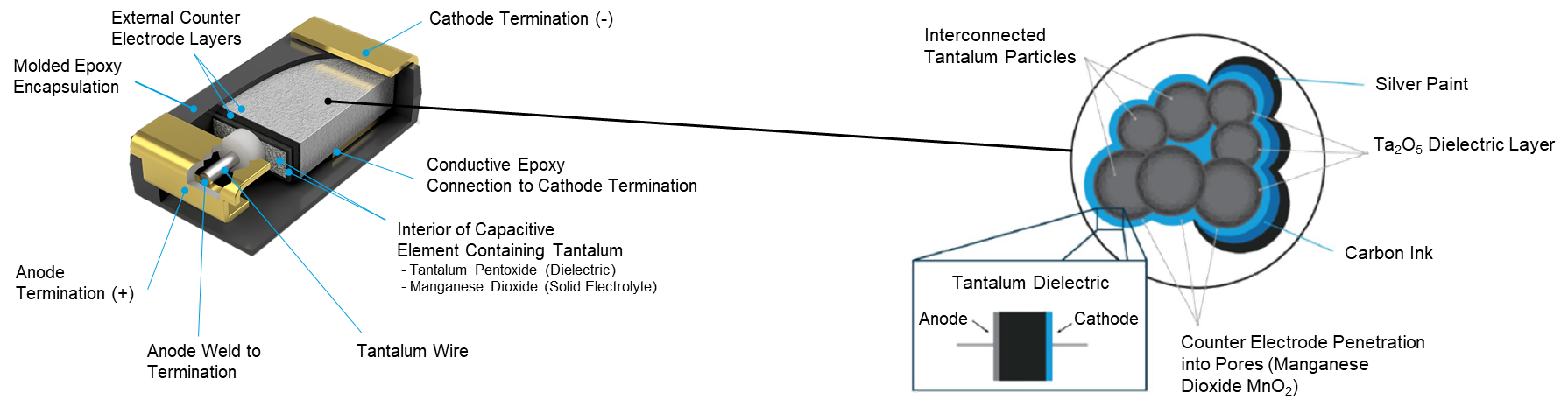 / Polymer
Cathode is Manganese Dioxide (MnO2) or Conductive polymer
Anode Consist of Particles of Pure Tantalum Powder
Anode is Sintered into a Pellet and a Thin Layer of Ta2O5 Dielectric is Formed
Additional Layers of Carbon and Silver are Added to Ensure a Solid Connection
Tantalum Wired Embedded at One End of Anode, is Welded to One Termination of the Lead Frame.
Cathode is Connected to Other Lead Frame With Conductive Epoxy 
Structure is Then Over-Molded
TANTALUM CAPACITOR CONSTRUCTION: SURFACE AREA
Larger Surface Area is Contributed to Sponge-Like Structure, Allowing Very High Capacitance in Smaller Package
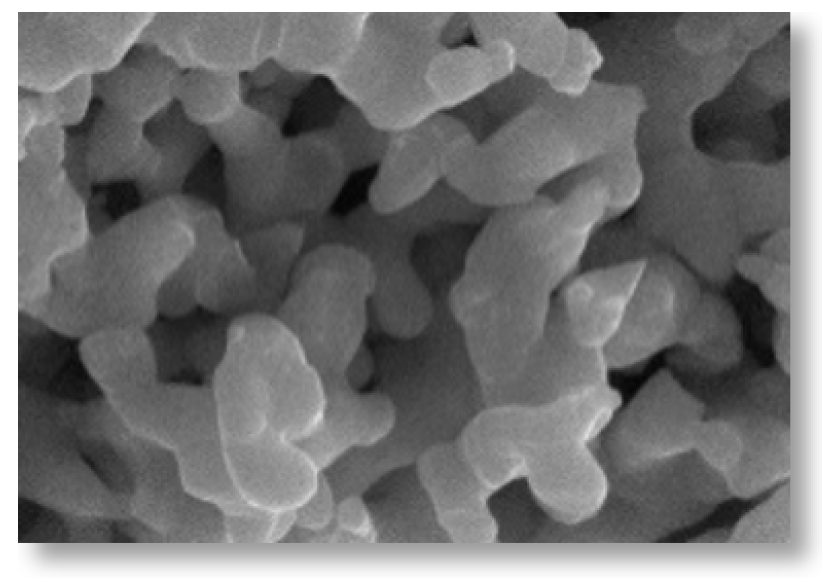 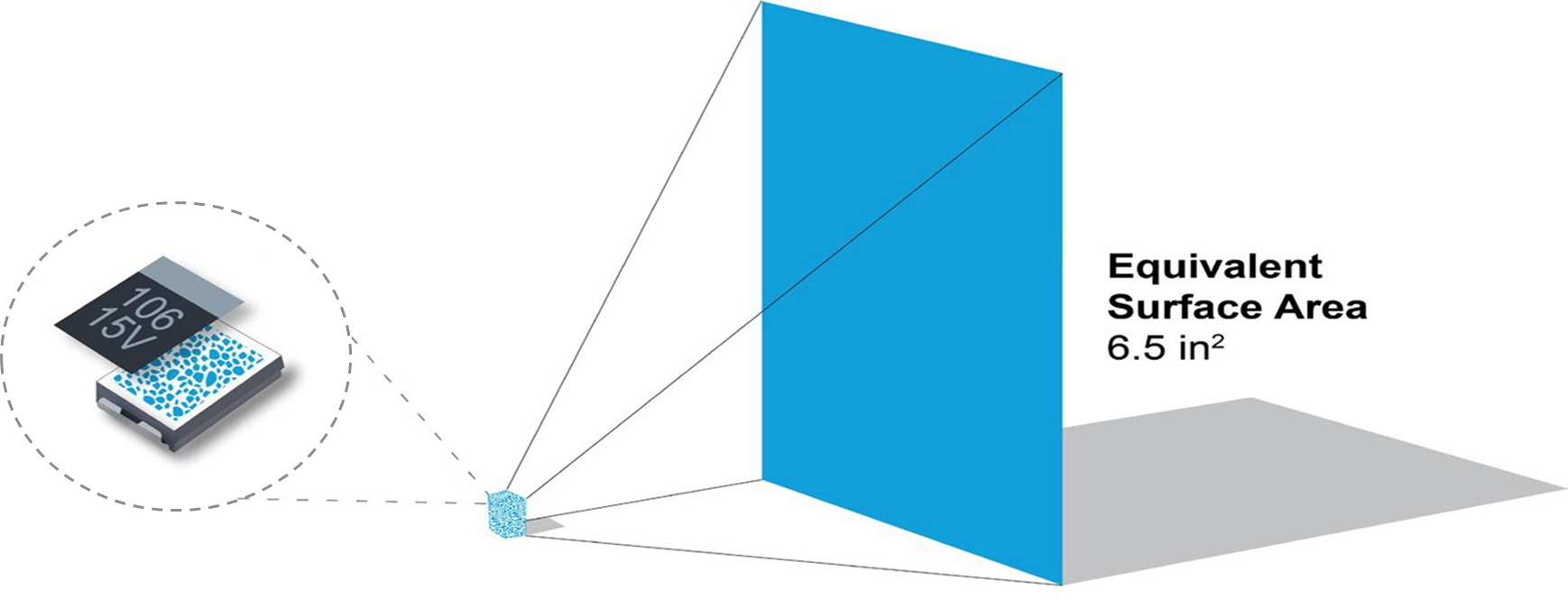 Equivalent Surfice Area:
40cm2
TBJ A case
Case size:   3.2 × 1.6 × 1.6 mm
TANTALUM CAPACITOR APPLICATION FEATURES
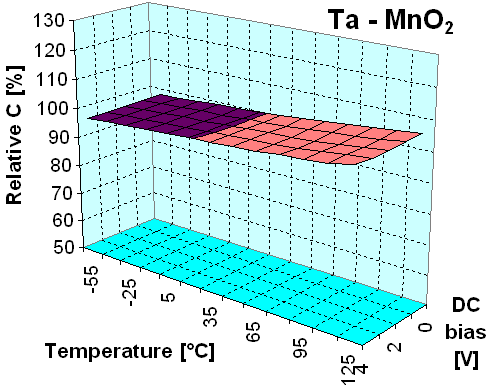 Hermetic polymer comes with MSL 1
TANTALUM CAPACITOR APPLICATION FEATURES
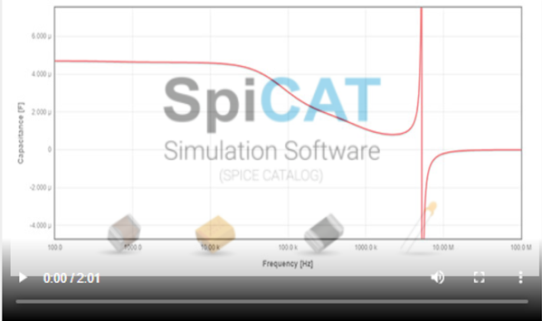 TANTALUM CAPACITORS PERFORMANCE GRADE
Commercial Off the Shelf (COTS-Plus) Offer:
Smaller Size
Higher Capacitance
Faster Lead Times
Additional Specific Testing
Each Grade in Established Reliability is Intended to Meet Specific Quality Demands
SPACE TESTING & SPECIFICATION
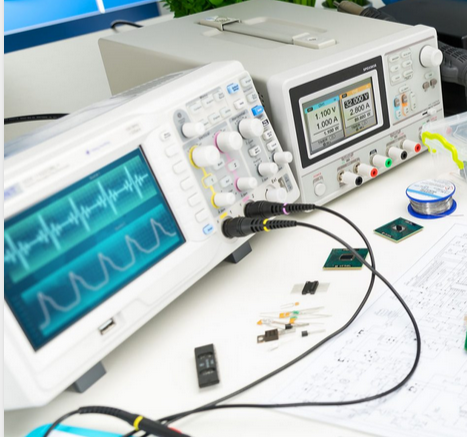 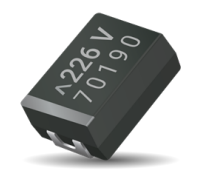 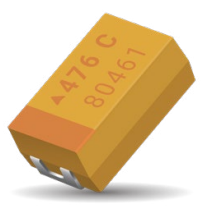 TBJ CAPACITORS PERFORMANCE IN LEO SAT
477A
337A
L14BB
L14BB
476A
L14BB
COTS-Plus & SRC8000
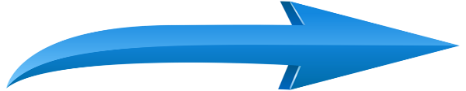 broadband SRF 
~ 100kHz – 5MHz.
107A
L14BB
L14BB
156A
SUMMARY
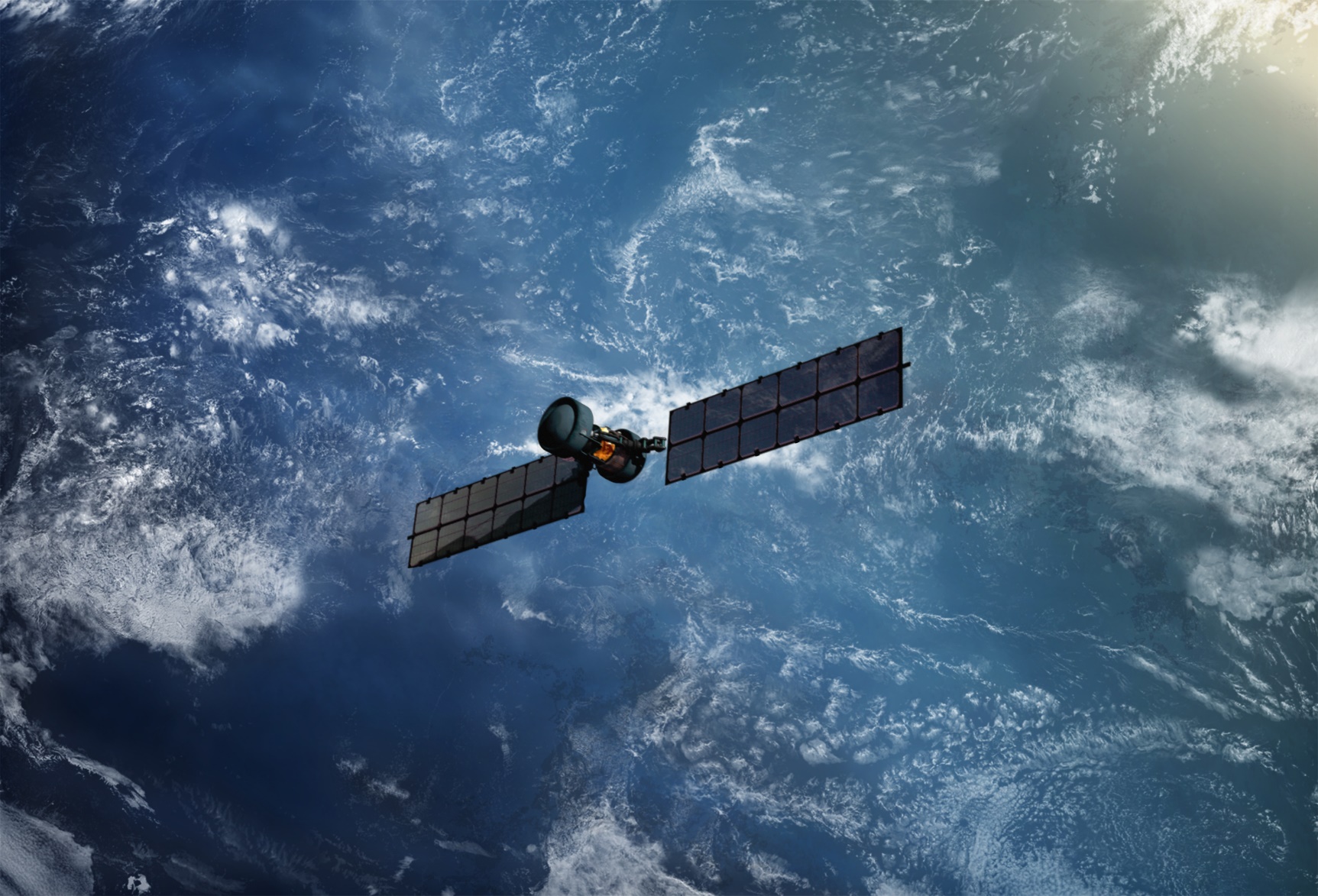 Ta-MnO2 & Conductive polymer technology have proven performance and attractive parameters
High processing cores are increasing the need for Lightweight, High performance bulk caps
COTS-Plus spec for MnO2 and Conductive polymer offer stable design and proven High Volume Processes 
Optimized SRC8000 spec enable to offer wider CV range with lower LT and cost to full space range parts
Additional customized Screening can be Applied to COTS-Plus parts